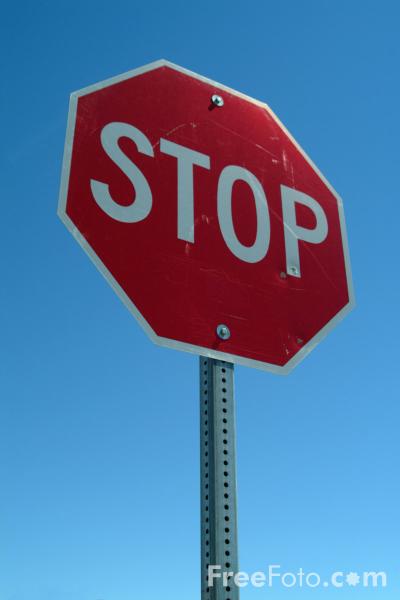 Time To Stop Praying
“pray without ceasing”

1 Thessalonians 5:17
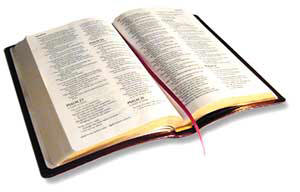 “Ask, and it will be given to you; seek, and you will find; knock, and it will be opened to you. For everyone who asks receives, and he who seeks finds, and to him who knocks it will be opened.”

Matthew 7:7-8
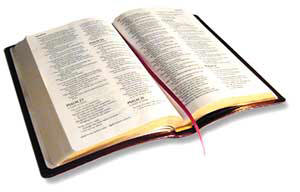 “Then He spoke a parable to them, that men always ought to pray and not lose heart.”

Luke 18:1
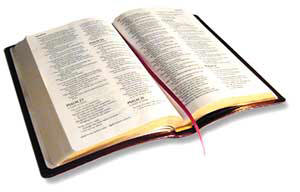 1. Alien Sinners Need To                       Stop Praying For Salvation
Acts 9:8-11, 22:16
Acts 10:1-6
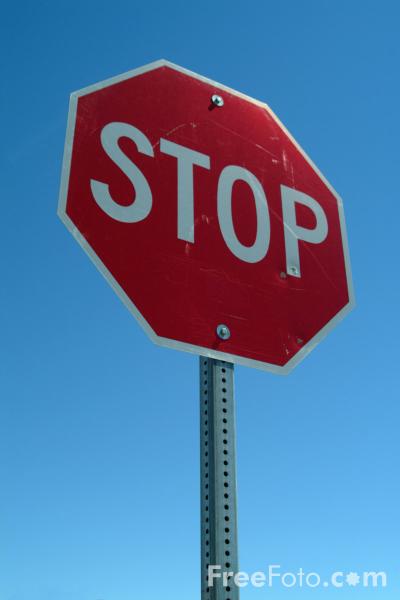 2. Rebellious Sinners Need To                       Stop Praying
John 9:31
Psalm 66:18
Proverbs 15:29, 28:9
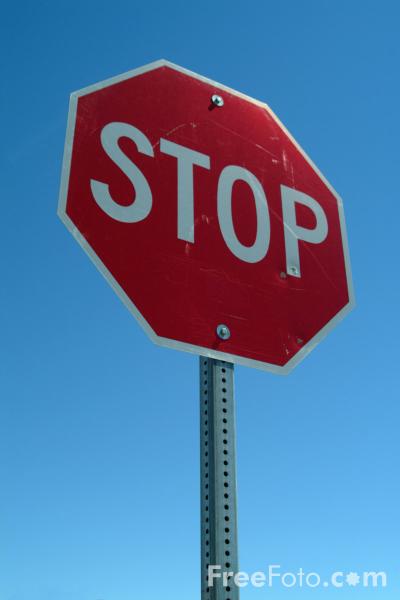 3. Those Who Are Mistreating Family Members Need To Stop Praying
1 Peter 3:7
Eph. 5:25
Eph. 5:22-24, 33; 6:1-4
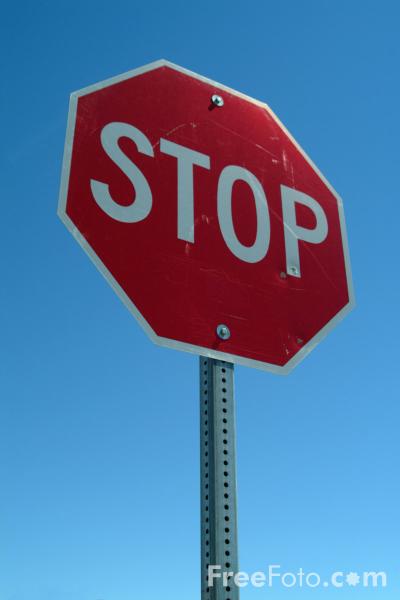 4. Unforgiving Christians Need To                       Stop Praying For Forgiveness
Matthew 6:12, 14-15
Mark 11:25-26
Matthew 5:7
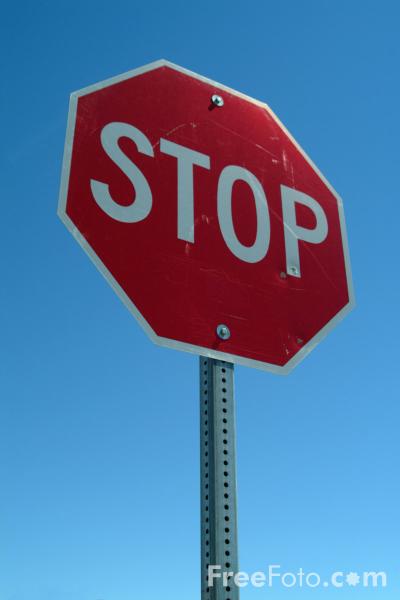 5. Hypocrites Need To Stop Praying
Matthew 6:5-6
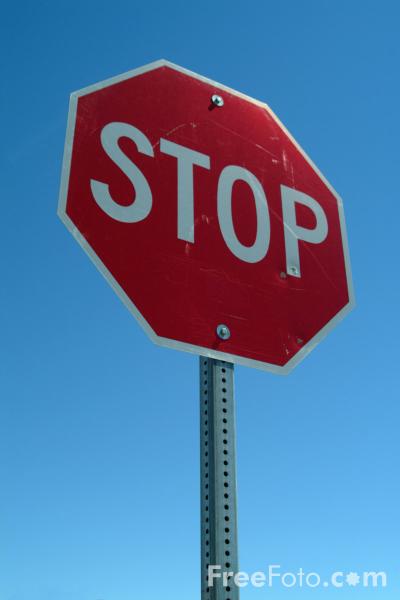 “For the eyes of the Lord are on the righteous, and His ears are open to their prayers; but the face of the Lord is against those who do evil.”

1 Peter 3:12
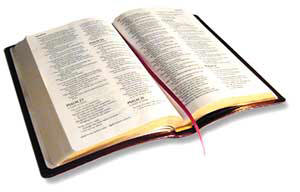